A introdurre il termine “estetica” nel lessico culturale europeo è, in un’opera del 1735 (Riflessioni sulla Poesia) Alexander Gottlieb Baumgarten (1714-1762)
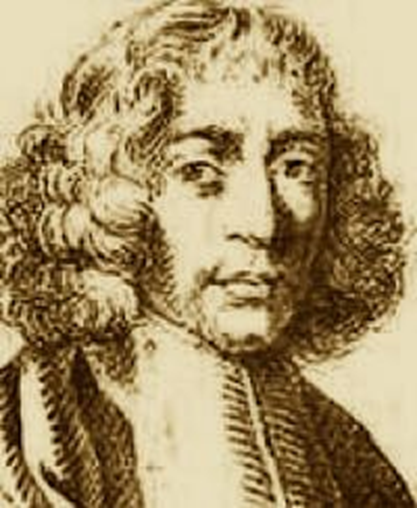 Dalle «Riflessioni sul testo poetico» alla fondazione di una nuova disciplina filosofica
Alcune date:
1735: Riflessioni sulla Poesia – testo presentato per la libera docenza
B. docente prima a Halle e poi a Francoforte sull’Oder: in alcuni corsi approfondisce il tema della specificità conoscitiva della poesia come rappresentazione più compiuta, nella forma del discorso, della conoscenza sensibile / B. fonda una rivista per diffondere la sua nuova prospettiva (Lettere filosofiche di Aletheophilus)
1742: primo Corso di Estetica su richiesta degli studenti
1750: pubblicazione del I volume dell’Estetica
1758: pubblicazione del II volume.
1762: B. muore – l’Estetica resta incompiuta.
L’Aesthetica di Baumgarten I
Nel 1750 Baumgarten pubblica il primo volume dell’AESTHETICA, definendola – tra l’altro – come una «scienza della conoscenza sensibile (gnoseologia inferior)» e una «teoria delle arti liberali.
«Aesthetica» è la traduzione del greco «aisthetiké» e sottintende «episteme» vale a dire: «scientia».
L’Aesthetica di Baumgarten II
Definizione completa della nuova scienza: 

«L’estetica (teoria delle arti liberali, gnoseologia inferiore, arte del pensare in modo bello, arte dell’analogo della ragione) è la scienza della conoscenza sensibile»

Importanza della nozione di analogon rationis: forma di ragionamento sensibile e di connessione a partire da dinamiche percettive.  
Oltre alla verità razionale vi è una verità estetica («la verità nella misura in cui sia da conoscere in modo sensibile»)
Gnoseologia inferior: conoscenza delle facoltà sensibili – può raggiungere un grado di chiarezza (ma non la distinzione concettuale) a partire dalla percezione e dalla intensità con cui coglie determinati nessi.
L’Aesthetica di Baumgarten III
L’esigenza di una nuova disciplina filosofica nasce da meditazioni intorno alla specificità conoscitiva della poesia e alla peculiare perfezione delle sue 
rappresentazioni sensibili

L’Estetica in quanto nuova «scienza» è definita come logica della facoltà conoscitiva inferiore («scienza della conoscenza sensibile»)

Il bello è perfezione della conoscenza sensibile; le rappresentazioni sensibili (estetiche) sono chiare e confuse

Emancipazione del sentimento da regole e imposizioni estranee alla sua spontaneità.
La ﬁlosoﬁa del Settecento non si rassegna affatto a sancire il dualismo tra la luce della ragione e l’oscurità del sentire.
L’Aesthetica di Baumgarten IV
Fondamentale per la nascita della nuova scienza l’affermazione di un principio di una continuità tra sensibilità e ragione.

B. riprende questo principio da Leibniz – 
in opposizione alla teoria della conoscenza cartesiana della verità in quanto caratterizzata da chiarezza e distinzione; prima regola del Discorso sul metodo di Cartesio

B. va oltre anche la distinzione del suo maestro Wolff che separava la conoscenza storico-empirica da quella scientifico-filosofica.
Galileo, Il saggiatore
ll Saggiatore, nel quale con bilancia esquisita e giusta si ponderano le cose contenute nella Libra astronomica e filosofica di Lotario Sarsi Sigensano, 1623
[Orazio Grassi, gesuita]
Qualità primarie e qualità secondarie dei corpi

La questione delle proprietà secondarie in estetica: le proprietà estetiche sono proprietà secondarie? In che rapporto stanno le proprietà estetiche con le qualità «primarie» o strutturali?
Cartesio I
Regulae ad directionem ingenii (1619-1630, pubblicato nel 1684)

Discours de la méthode pour bien conduire sa raison, et chercher la verité dans les sciences. Plus la Dioptrique. Les Meteores. Et la Geometrie. Qui sont des essais de cette Methode (1637)
Cartesio II
Ma cosa succede al bello una volta che alla sensibilità sia tolto qualsiasi valore conoscitivo?
Nulla che sia in grado di garantire una qualsiasi oggettività al bello 
Il bello, necessariamente legato al sentimento di piacere o dispiacere suscitato dalla percezione visiva o uditiva di una cosa, può riferirsi soltanto a un contesto emozionale dalle caratteristiche vaghe e indeterminate, qualiﬁcandosi come una semplice questione di gusto
Cartesio III
Descartes, lettere inviate nella primavera del 1630 al ﬁlosofo, matematico e teorico musicale Marin Mersenne (1588-1648)
«Per determinare quella che è più gradevole, bisogna però presupporre la capacità dell'udito, che, come il gusto, cambia secondo le persone, sicché gli uni preferiranno sentire una voce sola, gli altri un concerto, ecc.; così come l'uno preferisce ciò che è dolce e l'altro ciò che è un po' aspro o amaro, ecc»
[…] mi imbarazzate tanto nel domandarmi quanto una consonanza sia più gradevole di un'altra che se mi domandaste quanto i frutti siano per me più gradevoli del pesce»
[...] la parola bello sembra riferirsi più specificamente al senso della vista. In generale, però, il bello e il gradevole non significano nient'altro che un rapporto del nostro giudizio all'oggetto; e poiché i giudizi degli uomini sono così differenti, non si può dire che il bello, né il gradevole, abbiano una misura determinata»
Critica leibniziana a Cartesio
Rifiuto del criterio soggettivo cartesiano e riferimento a un concetto di ragione che – anziché poggiare sulla chiarezza e distinzione agli occhi del soggetto – poggia sul nesso logico delle verità
La chiarezza e distinzione rimangono inutili sino tanto che non si siano trovati dei criteri attendibili per l’analisi concettuale; spesso crediamo di avere il possesso razionale di idee che poi, all’analisi concettuale, si rivelano assai poco chiare e distinte (Meditatione de Cognitione, Veritate et Ideis)

La verità è nei nessi logici tra le idee, non nella chiarezza e distinzione della singola idea
Leibniz sintesi di classicismo e barocco, ragione e sensibilità
Matematizzazione cartesiana dell’universo + ripresa del concetto di armonia in senso finalistico
Monadi + Armonia prestabilita

Dio «rigira, per così dire, da tutti i lati e in tutti i modi il sistema generale dei fenomeni che trova confacente produrre per manifestare la propria gloria, e osserva tutte le facce del mondo in tutte le maniere possibili, dal momento che non c’è rapporto che sfugga alla sua onniscienza» (Discorso di metafisica)
Monadi come specchi viventi dell’universo
«Una sostanza semplice [ha] dei rapporti che esprimono tutte le altre ed [è] di conseguenza uno specchio vivente perpetuo dell’universo. 
E così come una medesima città, se guardata da punti di vista differenti, appare sempre diversa ed è come moltiplicata prospetticamente, allo stesso modo, per via della moltitudine infinita delle sostanze semplici, ci sono come altrettanti universi differenti, i quali tuttavia sono soltanto le prospettive di un unico universo secondo il differente punto di vista di ciascuna monade. 
È in tal modo che si ottiene la massima varietà possibile col supremo ordine possibile: in altri termini, è questo il modo per ottenere la massima perfezione possibile» (Monadologia)
Sensibilità: l’essere umano non potrà mai arrivare a far coincidere il proprio punto di vista con quello di Dio
«Solo Dio ha la conoscenza chiara e distinta di ogni cosa, poiché Egli ne è la fonte» (Principi razionali della natura e della grazia)

Il bello come percezione confusa della perfezione dell’universo (massima varietà nella massina unità)

Continuità tra sensibilità e ragione: «la Natura non fa mai salti» (cfr. Nuovi saggi sull’intelletto umano, 1703-1704, pubbl. 1765) 
OSCURO E CONFUSO
CHIARO E CONFUSO
CHIARO E DISTINTO
[Speaker Notes: NUOVI SAGGI LEGGI]
Continuità tra sensibilità e ragione
«Gli stessi piaceri dei sensi sono riconducibili a piaceri intellettuali, conosciuti però confusamente. 
Per esempio, la musica ci affascina, eppure la sua bellezza consiste soltanto nell’accordo dei numeri e nel computo dei battiti o vibrazioni dei corpi sonanti che si incontrano secondo intervalli determinati: e si tratta di un computo che l’anima non cessa di fare, ma di cui non abbiamo coscienza. 
Della stessa natura sono i piaceri che la vista coglie nelle proporzioni, e del resto anche i piaceri occasionati dagli altri sensi di possono ricondurre a qualcosa di simile» (Principi razionali della natura e della grazia)
«Piccole percezioni»
Il principio matematico della musica non viene compreso intellettualmente, ma intuito sensibilmente; cogliamo con i sensi l’unità della musica ma non siamo in grado di comprenderne i rapporti matematici costitutivi

Cfr. Nuovi saggi sull’intelletto umano: 
«Queste piccole percezioni sono dunque di più grande efficacia di quanto si pensi. Sono esse che formano quel non so che, quei gusti, quelle immagini delle qualità dei sensi, chiare nell’insieme ma confuse nelle parti, quelle impressioni che i corpi circostanti producono su di noi e che racchiudono l’infinito, quel legame che ciascun essere ha con tutto il resto dell’universo» (Prefazione)
«Percezioni confuse»
«Se fosse possibile dispiegare tutte le pieghe dell’anima, le quali tuttavia si esplicano in maniera evidente solo nel tempo, si potrebbe conoscere la bellezza dell’universo in ciascuna anima. Infatti, ogni percezione distinta dell’anima contiene un’infinità di percezioni confuse che implicano tutto l’universo; ma l’anima stessa conosce le cose di cui ha percezione solo nella misura in cui ne ha percezioni distinte e affinate, ed è perfetta in proporzione alle sue percezioni distinte. 
Ciascuna anima conosce dunque l’infinito, conosce tutto ma confusamente - come quando, passeggiando lungo la riva del mare e sentendo il gran rumore che fa, sentiamo sì i rumori particolari di ciascuna onda di cui è composto il rumore totale, ma senza distinguerli: le nostre percezioni confuse sono quindi il risultato delle impressioni che tutto l’universo fa su di noi […]. Solo Dio ha percezione distinta di ogni cosa» (Principi razionali della natura e della grazia, 1714)
Natura attiva della percezione estetica
Il bello: integrità complessa, non scomponibile e non analizzabile dalla percezione nei suoi particolari e nelle sue ragioni (in ciò il segno del suo limite) ma che riesce a tenere insieme percettivamente unità e molteplicità e, quindi, ad elevarsi a immagine - imperfetta ma comunque tangibile – della perfezione dell’universo come unità nella varietà.
Natura attiva della percezione: unità dell’oggetto ma inconsciamente
Ciò che è colto dai sensi non è mera illusione!
L’Aesthetica di Baumgarten V
Tutto ciò che si presenta nella sfera della sensibilità non solo non si oppone alla ragione, ma deve essere considerato come la fonte stessa di ogni conoscenza: 
«La natura non fa un salto dall’oscurità alla distinzione»;  
«è dalla notte che, attraverso l’aurora, si arriva al pieno mezzogiorno»
L’Aesthetica di Baumgarten VI: il bello
Il bello come perfezione della conoscenza sensibile (dell’oggetto): cognitio estensive clarior, sempre rivolto al particolare e mai all’universale; es. distinguere due uomini tra loro

Chiarezza intensiva = che si ha quando gli elementi, le note caratteristiche, di una rappresentazione, sono a loro volta particolarmente chiari [es. definizione scientifica]

Chiarezza estensiva: quando gli elementi, o note caratteristiche, della rappresentazione sono particolarmente numerosi e coordinati tra loro, così da dar vita a una rappresentazione che Baumgarten definisce vivida – e che è l’oggetto vero e proprio del discorso estetico
L’Aesthetica di Baumgarten VII: bello
Una bella rappresentazione sarà una rappresentazione complessa, ma coerente: 
rapporto tra varietà, unità e vivacità – rappresentazione il più possibile determinata (omnimodo determinata)
Varietà, coerenza e connessione: rispondenza ai criteri della ragione (non contraddizione)
Che cosa significa che il bello è perfezione? Accordo dei pensieri nella chiara percezione di un oggetto fenomenico

«perfezione percepita in maniera sensibile»
Percezione, retorica, poetica
La poetica e la retorica danno luogo a forme di connessione, elaborano criteri di «verità», creano strategie di rafforzamento e di bilanciamento reciproco tra gli elementi delle rappresentazioni (poetiche, cioè sensibili) che, seppure non riducibili alla logica «superiore» della ragione, sono comunque a essa analoghe.
Critica di Kant al bello come perfezione
Critica di Kant all’idea che la bellezza possa dirsi «perfezione»: 
«Un giudizio estetico è unico nel suo genere e non dà assolutamente alcuna conoscenza (nemmeno confusa) dell’oggetto […]; riferisce esclusivamente al soggetto la rappresentazione con cui un oggetto viene dato e non mette in luce alcuna proprietà dell’oggetto»
Questa critica nega che l’estetica sia conoscenza; 
quella di Baumgarten è una concezione cognitivista dell’estetica
L’Aesthetica di Baumgarten VIII
Scansione tematico-concettuale dell’opera (prima parte):
La bellezza della conoscenza
Il carattere dell’estetico dotato: cioè l’enumerazione di quelle doti che in un’anima costituiscono le cause più prossime della conoscenza bella.
L’estetica naturale: disposizione naturale di tutta l’anima a pensare in modo bello, con la quale si nasce, arguzia, perspicacia, delicatezza dei sensi, immaginazione, memoria
L’esercizio estetico (ripetizione assai frequente di azioni convergenti a far sì che si realizzi in relazione a un certo tema un accordo dell’ingegno e dell’indole tali da far pensare la cosa in modo bello)
La disciplina estetica: teoria perfezionata degli elementi che influenzano più da vicino la materia e la forma della bella conoscenza (complesso delle regole poetiche, retoriche, musicali ecc. disposte in ordine)
L’impeto estetico (il bello slancio e l’infiammarsi della mente, l’impeto, l’estasi, il furore, l’entusiasmo, il soffio divino»
4) Impeto
La genesi dell’impeto è questa: «una natura già piuttosto eccitata (cfr. sezione II) grazie alle improvvisazioni (cfr. sezione III), in più aiutata da dottrine che acuiscono l’ingegno e nutrono un’anima grande (cfr. sezione IV) in relazione alla posizione del proprio corpo e alla condizione anteriore dell’anima e col favore delle circostanze esterne rivolge ormai talmente all’atto stesso del pensare in modo bello le sue facoltà inferiori, le sue attitudini, le forze, che erano sin qui morte, fino al punto che esse vivano per il loro accordo fenomenico, in misura maggiore di quelle che potrebbero presentare, intorno allo stesso tema, molti altri o questo stesso uomo non allo stesso modo esaltato, in un altro momento. Allora potranno produrre effetti uguali a quelle loro forze vive» (Aesthetica, I, V, 78).
Arte
Conoscenza sensibile: non solo la capacità di percepire ma anche quella di creare, per mezzo dell’immaginazione
Ordina il materiale tratto dall’esperienza ﬁngendo 
o esperienze possibili nel nostro mondo reale, cioè verosimili,
oppure esperienze che, seppur impossibili nel nostro mondo
reale, sono possibili in un mondo diverso dal nostro, cioè probabili.
Il mondo della poesia e dell’arte è, dunque, non il vero, bensì il verosimile e il probabile